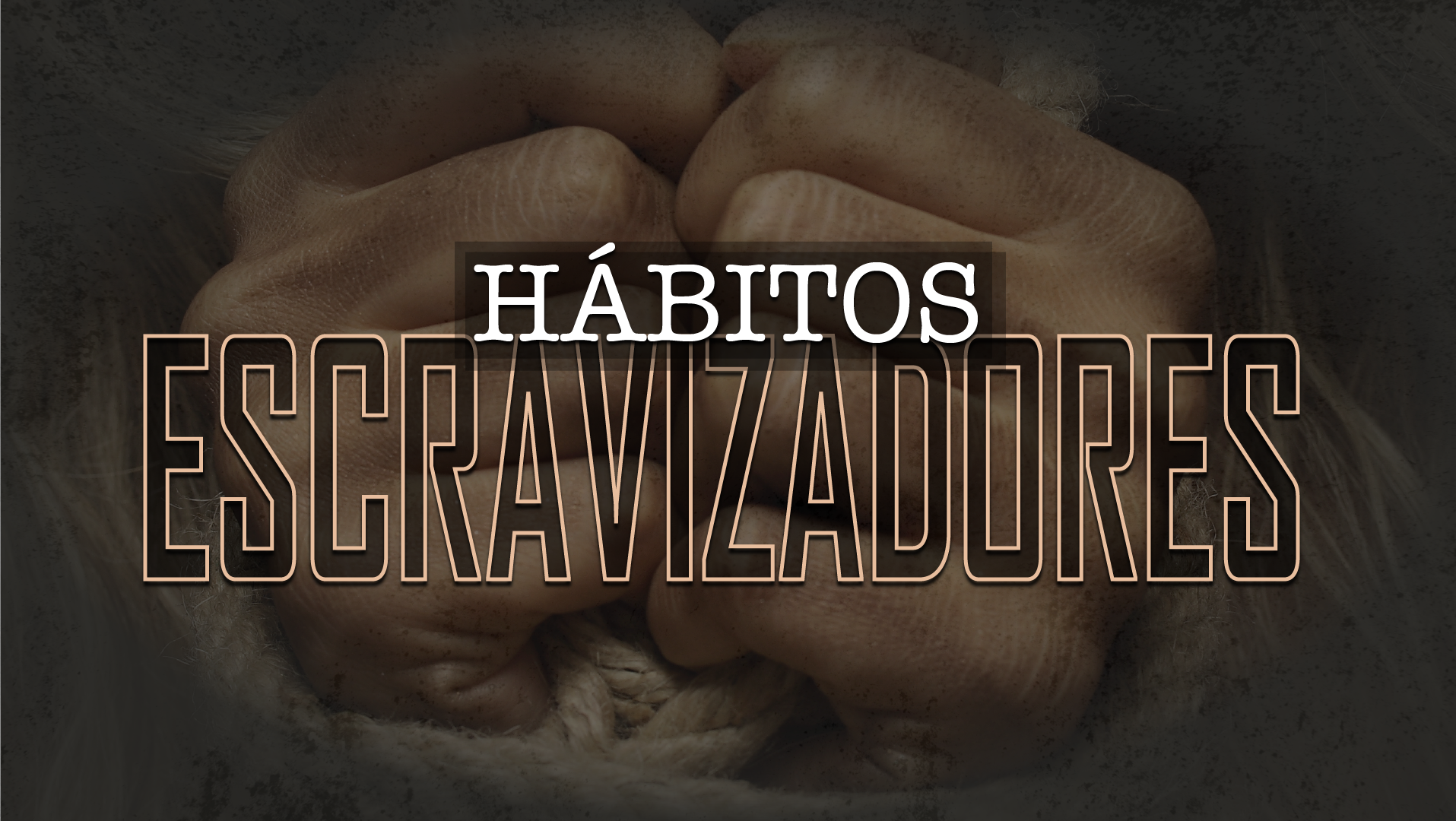 Modelos:
[Speaker Notes: Ilustração: Um profissional aconselha os pais de um filho rebelde e com ideação suicida:
A criança não deve ser contrariada
A criança deve ser livre para fazer o que gosta
Deem liberdade para ela. Não apliquem disciplina
Quando for mais velho ele saberá o que fazer.

Um pastor aconselha]
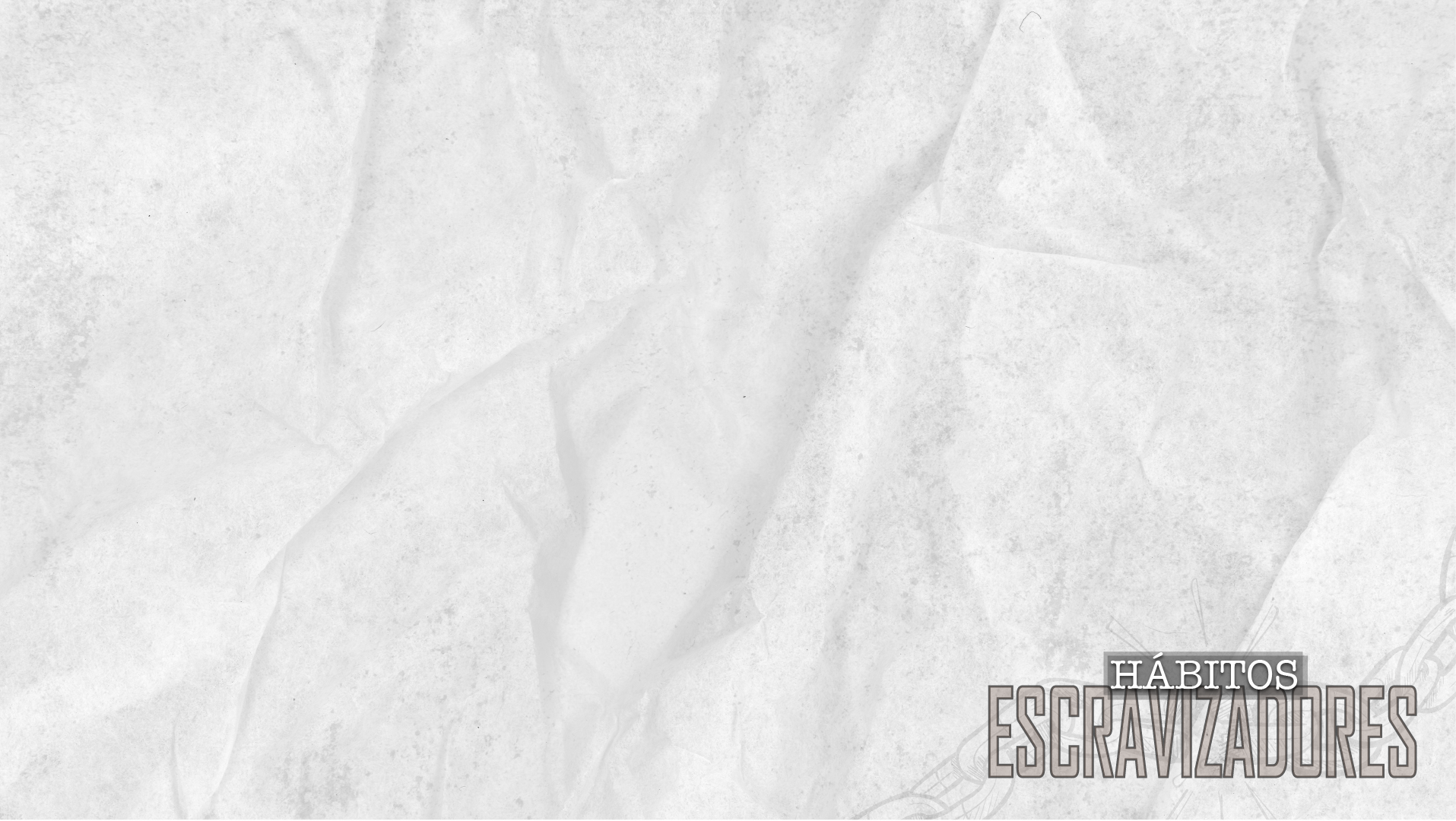 O modelo “vítima”. 

“A situação está além do meu controle”.
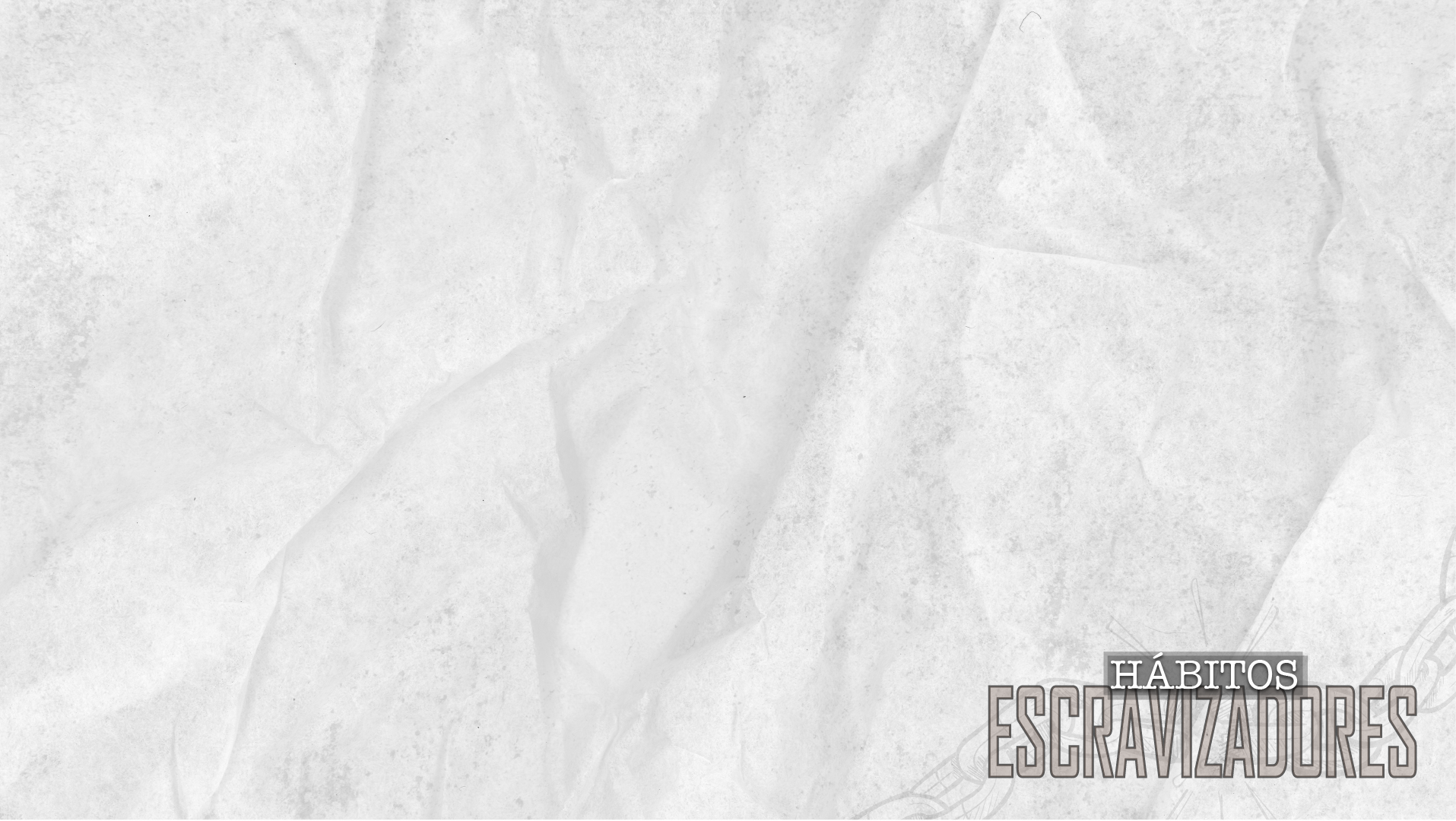 O modelo “vítima”.
Atribuição de causa biológica ou psicológica

Atribuição de causas hereditárias

Justificativa de ter sido influenciado por outros ou atribuição a uma determinada situação como causa do problema: 
     “Uma vez...”; “Sempre que...”.
[Speaker Notes: A grande falha desse modelo é supor que uma pessoa sempre está à mercê de seu próprio corpo (fluídos, hormônios, reações químicas e elétricas) /genes e características hereditárias, e que, portanto, tal pessoa não tem controle sobre si mesma-  I Co.9.25-27

Cientificamente é comprovado que substâncias afetam algumas pessoas mais que outras, mas o controle sobre o comportamento não é impossível e a responsabilidade pessoal não pode ser ignorada ou mesmo afastada. O indivíduo é responsável pelas suas escolhas. -  Rm.14.10-12; II Co.5.10]
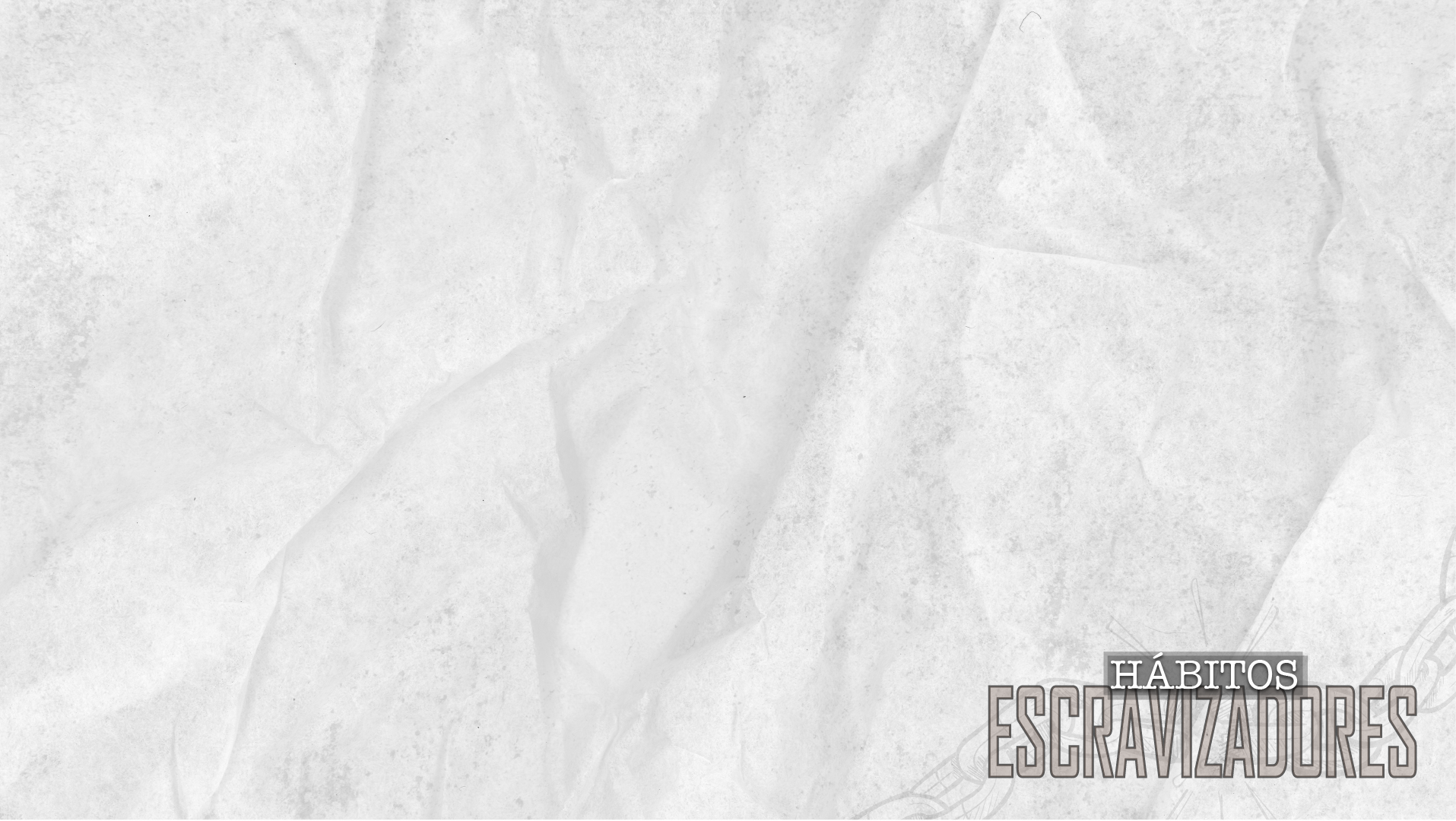 b. O modelo “vilão”. 

“Mude, mude. Simplesmente faça isto”.
[Speaker Notes: - Infelizmente, algumas igrejas e cristãos não demonstram nenhuma misericórdia para com o viciado. A única coisa que dizem é: “Mude. Apenas mude”. 
 
- Não oferecem, também, nenhuma ajuda ou oportunidade para haver encorajamento e consolo. Apenas uma mudança instantânea é esperada.  -  Hb.12.12,13
 
- Muitas vezes, a igreja se limita a “condenar o pecador”.  Deixa a pessoa com o sentimento de solidão e desesperança, bem como com uma consciência cheia de culpa.]
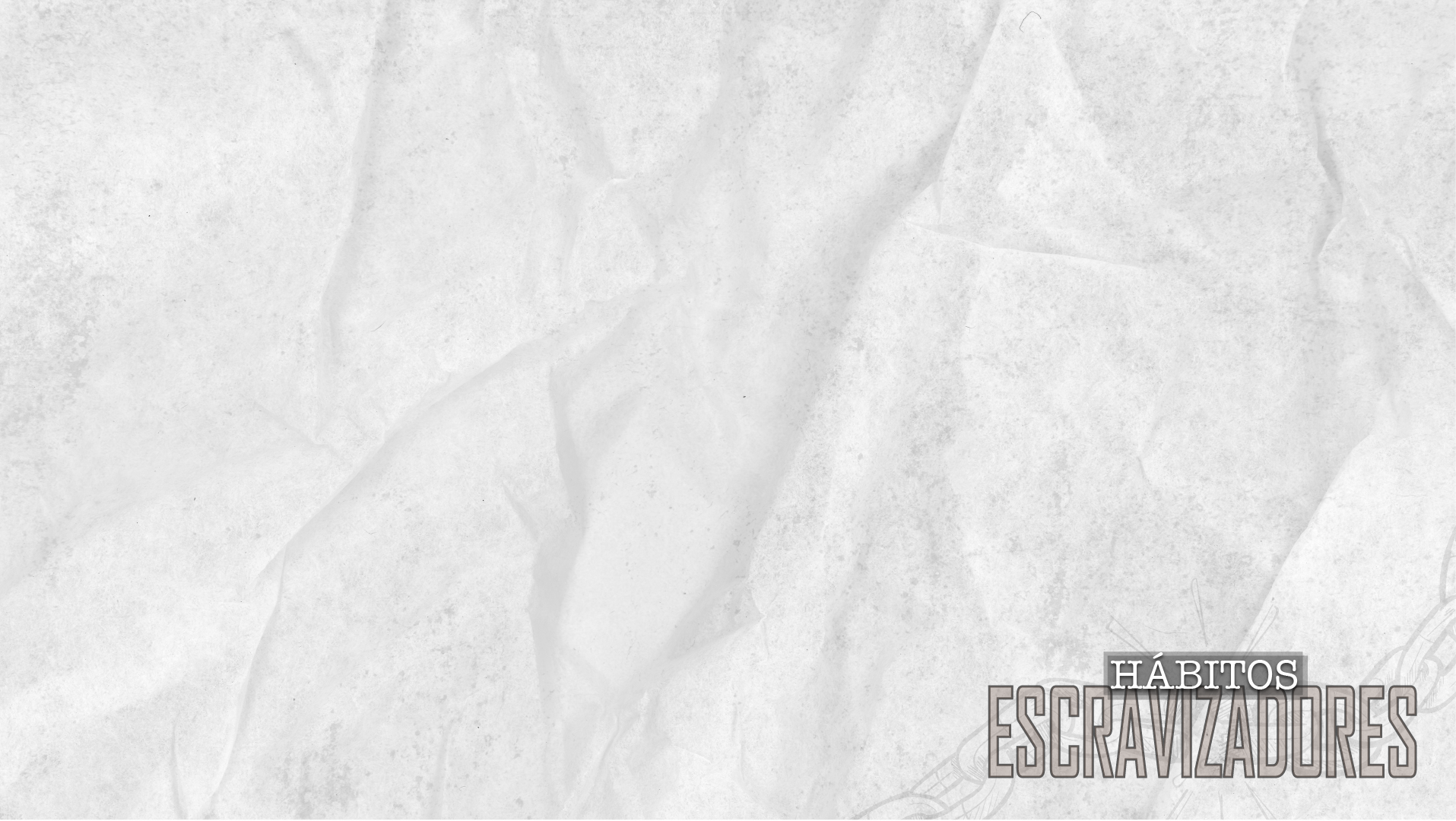 c. O modelo “vitorioso”. 

A vitória sobre os hábitos escravizadores pode ser obtida através das Escrituras.
[Speaker Notes: Este modelo exige uma compreensão clara da doutrina bíblica do pecado]
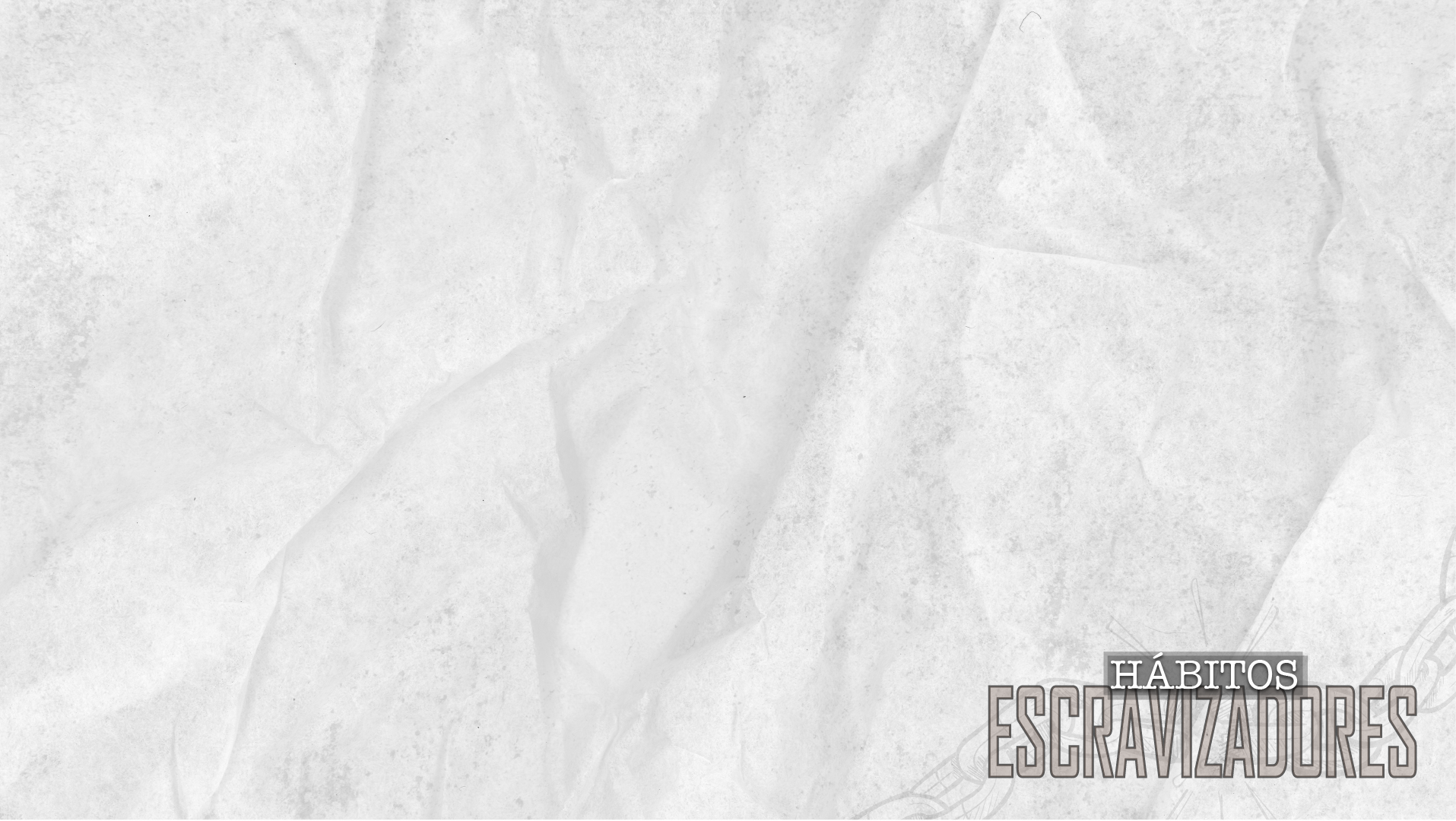 O modelo vitorioso exige uma compreensão da doutrina bíblica do pecado.
O pecado é visto como uma prática, um hábito ou um comportamento aprendido - Gl.5.19-21

O pecado é visto como um desejo que escraviza ou controla -  Gn.4.6,7
[Speaker Notes: GL 5. 19  Ora, as obras da carne são conhecidas e são: imoralidade sexual, impureza, libertinagem,
20  idolatria, feitiçarias, inimizades, rixas, ciúmes, iras, discórdias, divisões, facções,
invejas, bebedeiras, orgias e coisas semelhantes a estas. Declaro a vocês, como antes já os preveni, que os que praticam tais coisas não herdarão o Reino de Deus.

Gn 4.6 Então o Senhor lhe disse:  — Por que você anda irritado? E por que essa cara fechada?
7  Se fizer o que é certo, não é verdade que você será aceito? Mas, se não fizer o que é certo, eis que o pecado está à porta, à sua espera. O desejo dele será contra você, mas é necessário que você o domine.]
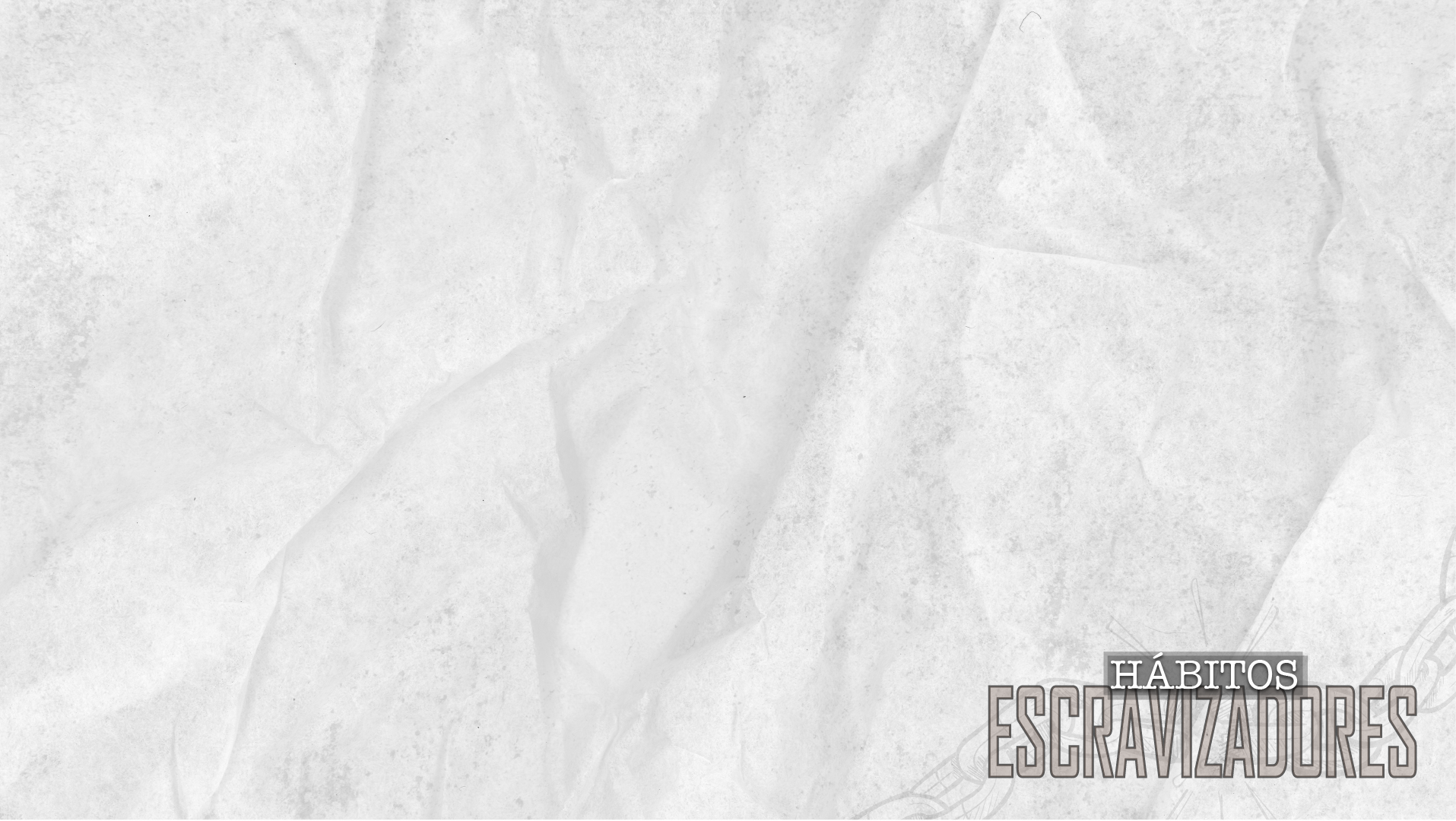 O modelo vitorioso exige uma compreensão da doutrina bíblica do pecado.
O pecado é visto como algo que engana o coração -  Jr.17.9; Gl.6.7,8

O pecado é visto como hábitos ou práticas pecaminosas estabelecidas como um estilo de vida -  Ef.2.3; 4.22
[Speaker Notes: Jr 17.9  “Enganoso é o coração, mais do que todas as coisas, e desesperadamente corrupto. Quem poderá entendê-lo?
Gl 6.7  Não se enganem: de Deus não se zomba. Pois aquilo que a pessoa semear, isso também colherá.
Quem semeia para a sua própria carne, da carne colherá corrupção; mas quem semeia para o Espírito, do Espírito colherá vida eterna.

Ef 2.3  Entre eles também nós todos andamos no passado, segundo as inclinações da nossa carne, fazendo a vontade da carne e dos pensamentos; e éramos por natureza filhos da ira, como também os demais.
4.22 Quanto à maneira antiga de viver, vocês foram instruídos a deixar de lado a velha natureza, que se corrompe segundo desejos enganosos,]
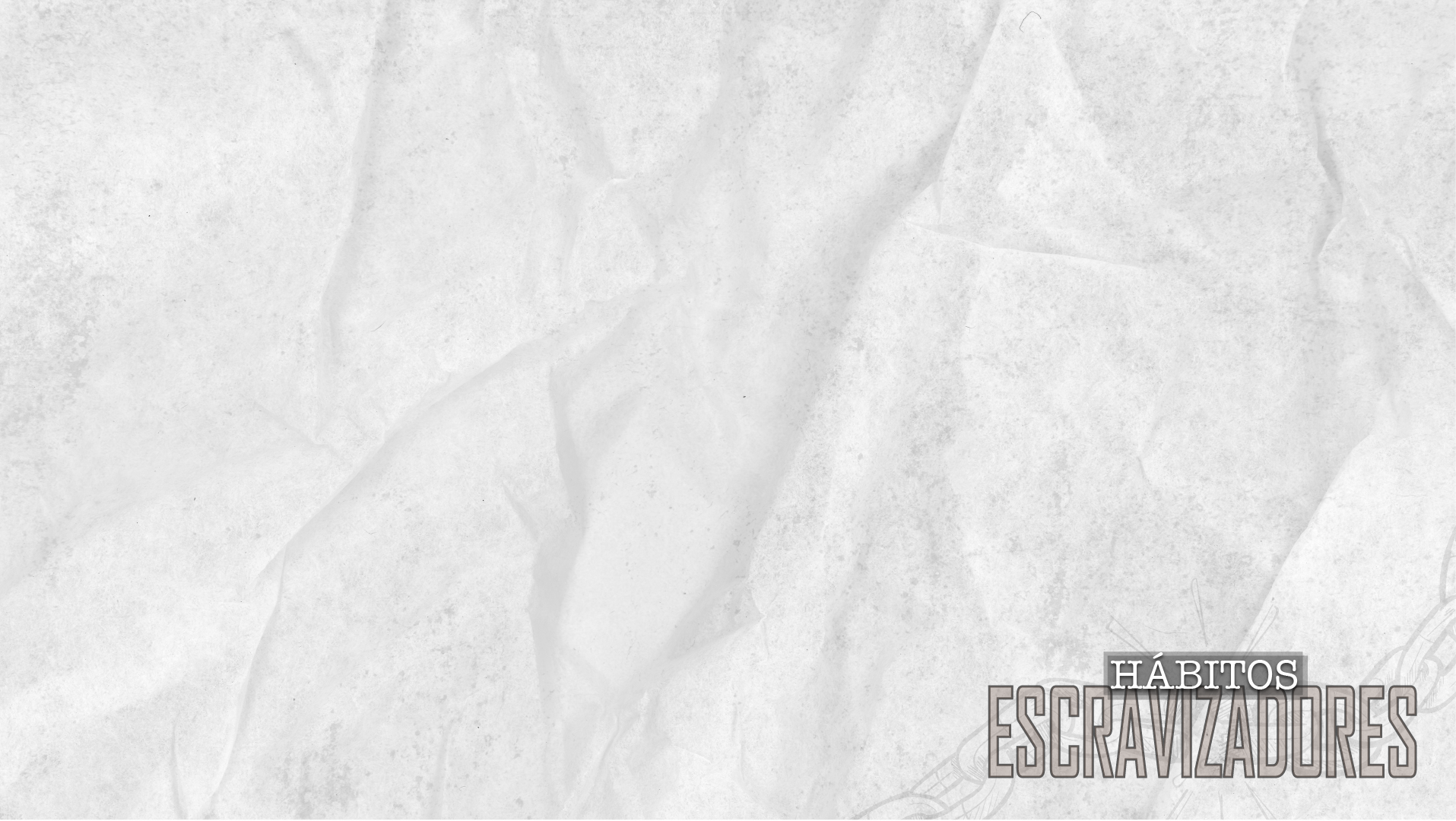 6  Se dissermos que mantemos comunhão com ele e andarmos nas trevas, mentimos e não praticamos a verdade.
7  Se andarmos na luz, como ele está na luz, mantemos comunhão uns com os outros, e o sangue de Jesus, seu Filho, nos purifica de todo pecado.
					1 Jo 1
[Speaker Notes: 1. Falsa pretensão: ter comunhão com Deus e andar nas trevas
Religião sem moralidade é ilusão. Deus é luz!
Se alegarmos isso, mentimos e não praticamos a verdade.]
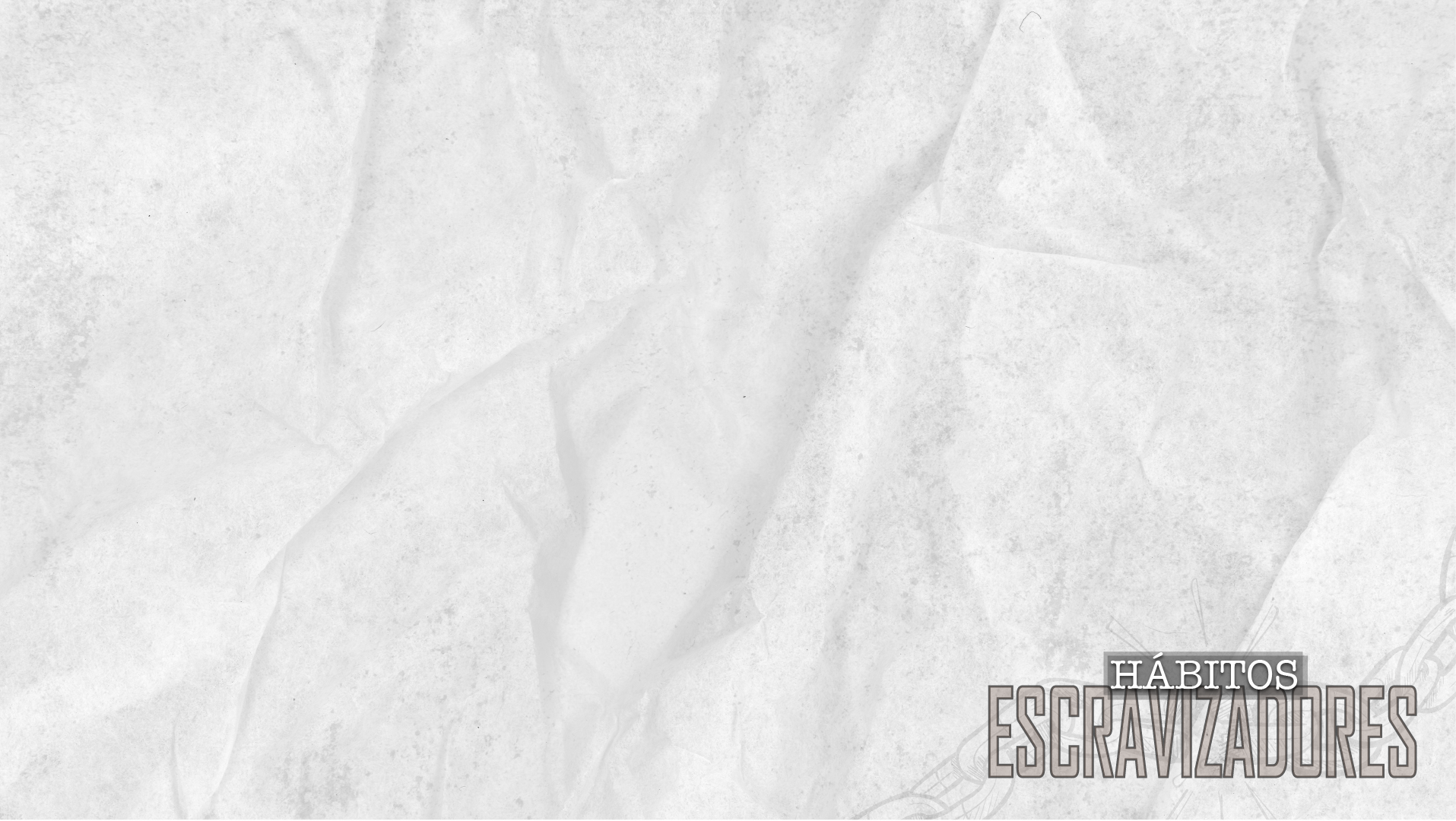 8 Se dissermos que não temos pecado nenhum, a nós mesmos enganamos, e a verdade não está em nós.
9  Se confessarmos os nossos pecados, ele é fiel e justo para nos perdoar os pecados e nos purificar de toda injustiça.
1 Jo 1
[Speaker Notes: 2. A negação de que o pecado existe em nossa natureza.
Um estágio pior do que o primeiro: ser sem pecado. 
A nós mesmos nos enganamos.

A atitude correta não é negar o pecado, mas sim admiti-lo e receber o perdão que Deus tornou possível e nos promete.
Se confessarmos os nossos pecados, reconhecendo que somos pecadores, não só por natureza, mas também pela prática, Deus nos perdoará e nos purificará.

O perdão e a purificação tem como condição a confissão.]
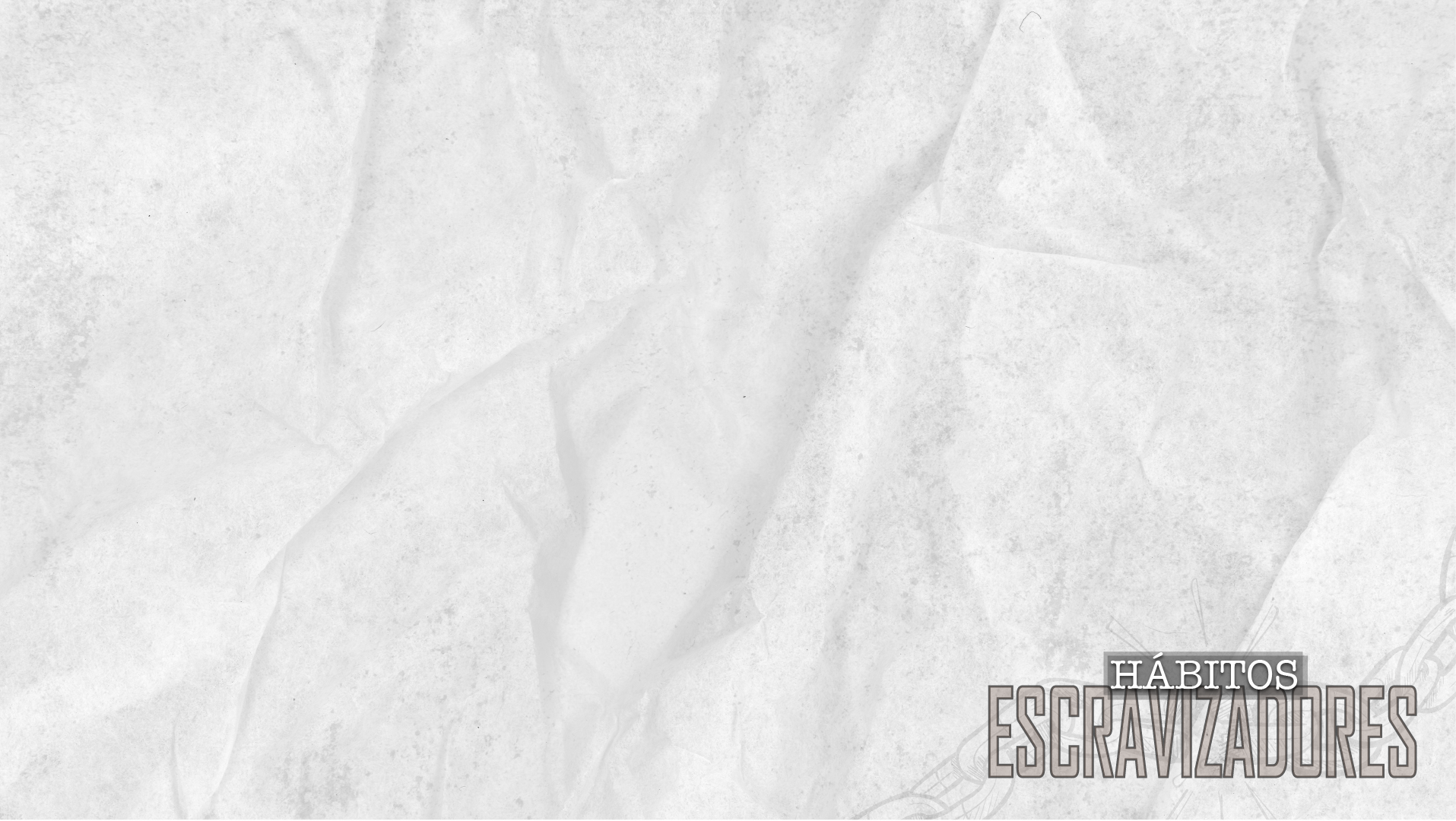 10  Se dissermos que não cometemos pecado, fazemos dele um mentiroso, e a sua palavra não está em nós.                                          1 Jo 1
[Speaker Notes: 3. A negação de que o pecado se mostra em nossa conduta.
Os hereges sustentavam que a sua iluminação superior os tornava incapazes de pecar.
Isso é acusar Deus de mentir, pois s Sua Palavra declara que o pecado é universal.]
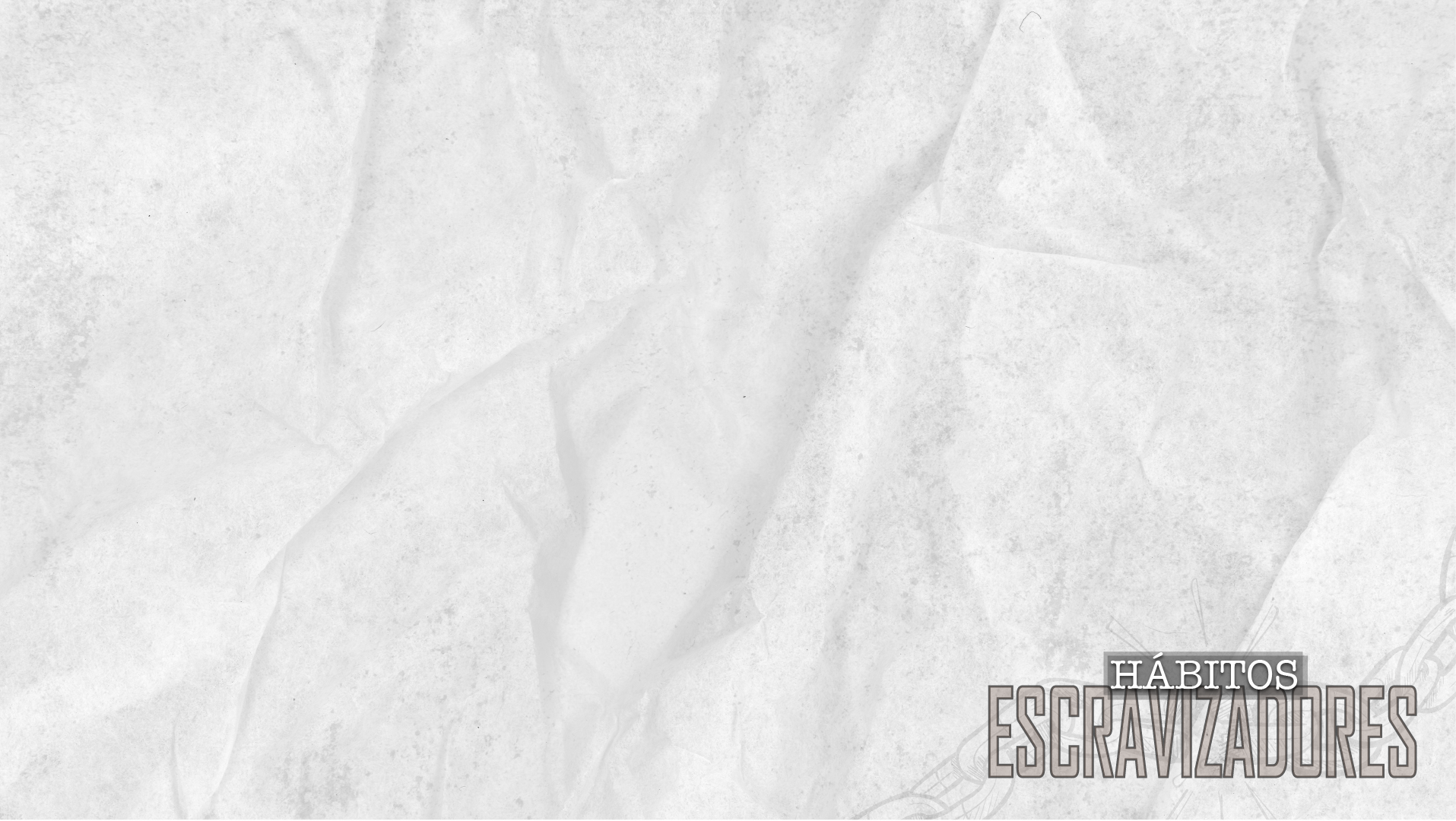 O modelo vitorioso exige uma compreensão da doutrina bíblica da salvação.
O domínio do pecado pode ser visto como estando no “tempo passado” -  I Co.6.9-11

A libertação da prática do pecado é possível.
      Jo.8.32-36; Rm.7.24,25; 8.1,2

O pecado não enganará se o coração estiver
      “guardado” -  Pv.4.23
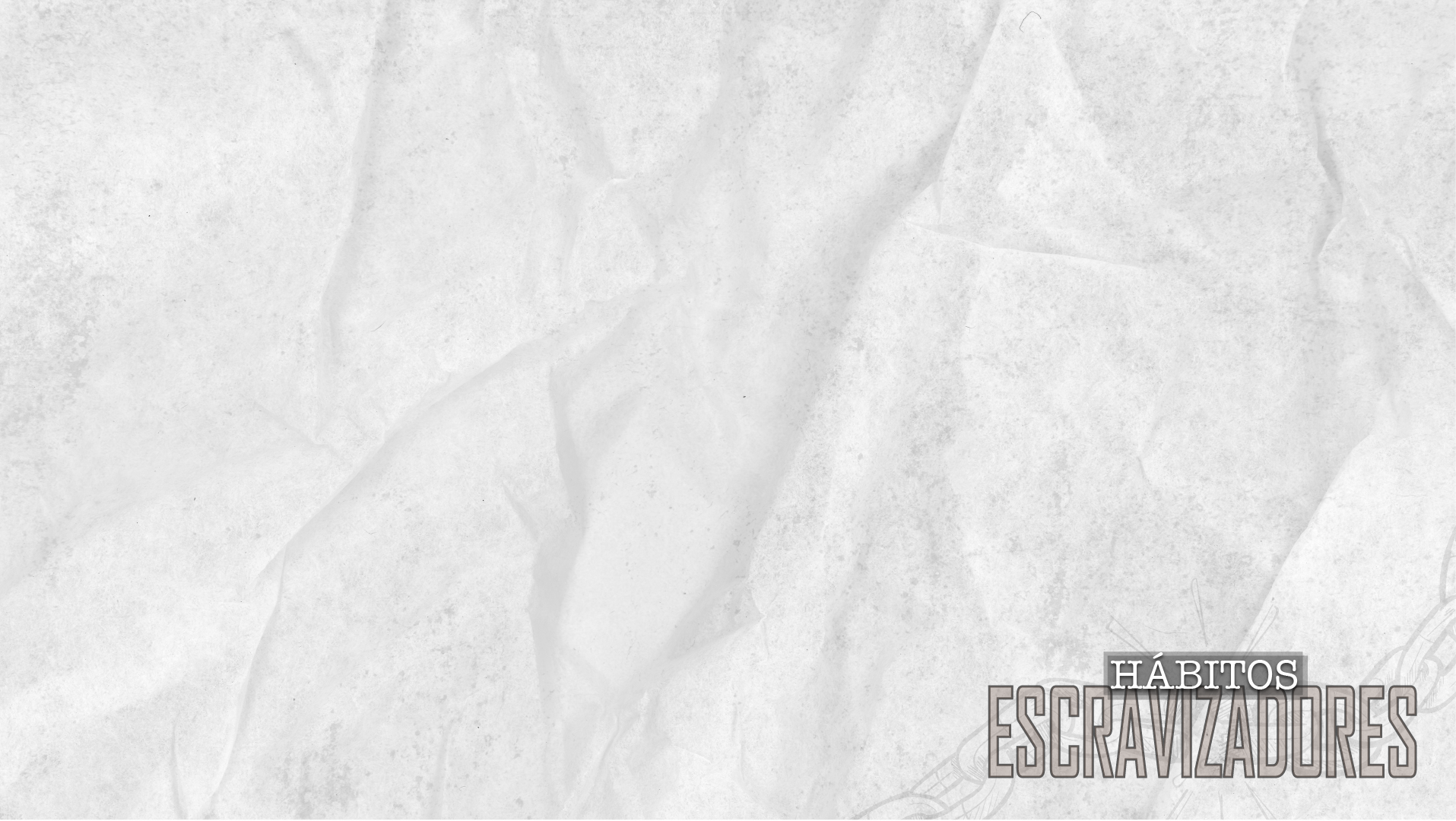 O modelo vitorioso exige uma compreensão da doutrina bíblica da salvação.
O pecado pode ser substituído por estilo de vida piedoso -  Ef.4.22-24

O homem tem a responsabilidade de lidar com o seu pecado -  Fp.2.12,13

A disciplina para abandonar um hábito ou um estilo de vida pecaminoso e adotar um estilo de vida bíblico pode ser doloroso no início -  Hb.12.10,11
[Speaker Notes: EF 4.22  Quanto à maneira antiga de viver, vocês foram instruídos a deixar de lado a velha natureza, que se corrompe segundo desejos enganosos,
a se deixar renovar no espírito do entendimento de vocês, 24  e a se revestir da nova natureza, criada segundo Deus, em justiça e retidão procedentes da verdade.

Fp 2.12 Assim, meus amados, como vocês sempre obedeceram, não só na minha presença, porém, muito mais agora, na minha ausência, desenvolvam a sua salvação com temor e tremor, 13  porque Deus é quem efetua em vocês tanto o querer como o realizar, segundo a sua boa vontade.

Hb 12.10  Pois eles nos corrigiam por pouco tempo, segundo melhor lhes parecia; Deus, porém, nos disciplina para o nosso próprio bem, a fim de sermos participantes da sua santidade. 11  Na verdade, toda disciplina, ao ser aplicada, não parece ser motivo de alegria, mas de tristeza. Porém, mais tarde, produz fruto pacífico aos que têm sido por ela exercitados, fruto de justiça.]
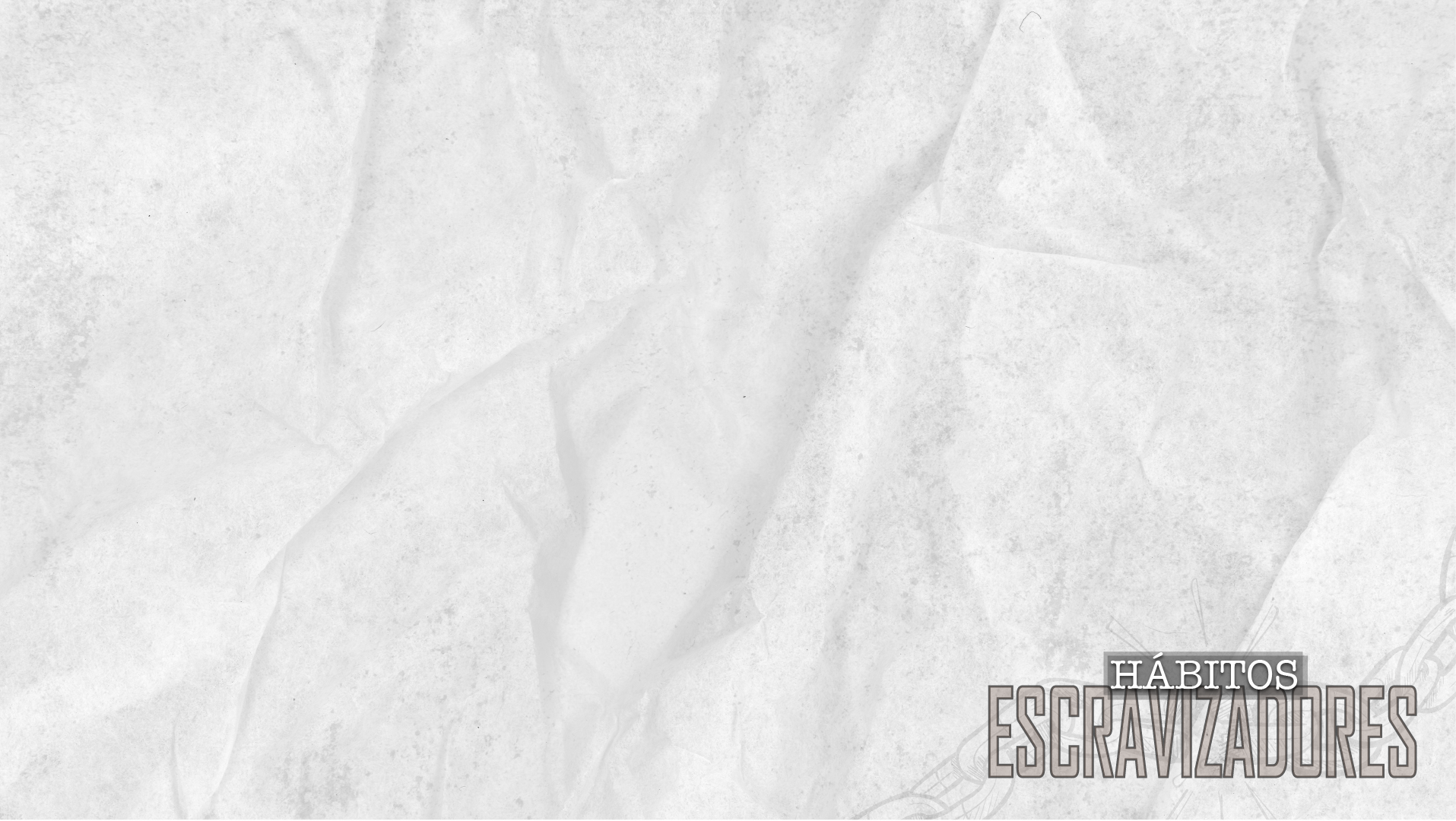 O modelo vitorioso exige uma compreensão de como acontece a santificação.
No tempo passado, a santificação do cristão já aconteceu. – Rm 8.15; 1 Co 1.2

No tempo presente, a santificação está sendo trabalhada. – Jo 17.17; Fp 2.12,13

No tempo futuro, a santificação será completa. – 1 Ts 5.23; Ef 5.26,27
[Speaker Notes: Deus agiu para torna-lo propriedade dele. Você foi salvo

Você está sendo santificado progressivamente. O alvo é a semelhança com Cristo.]
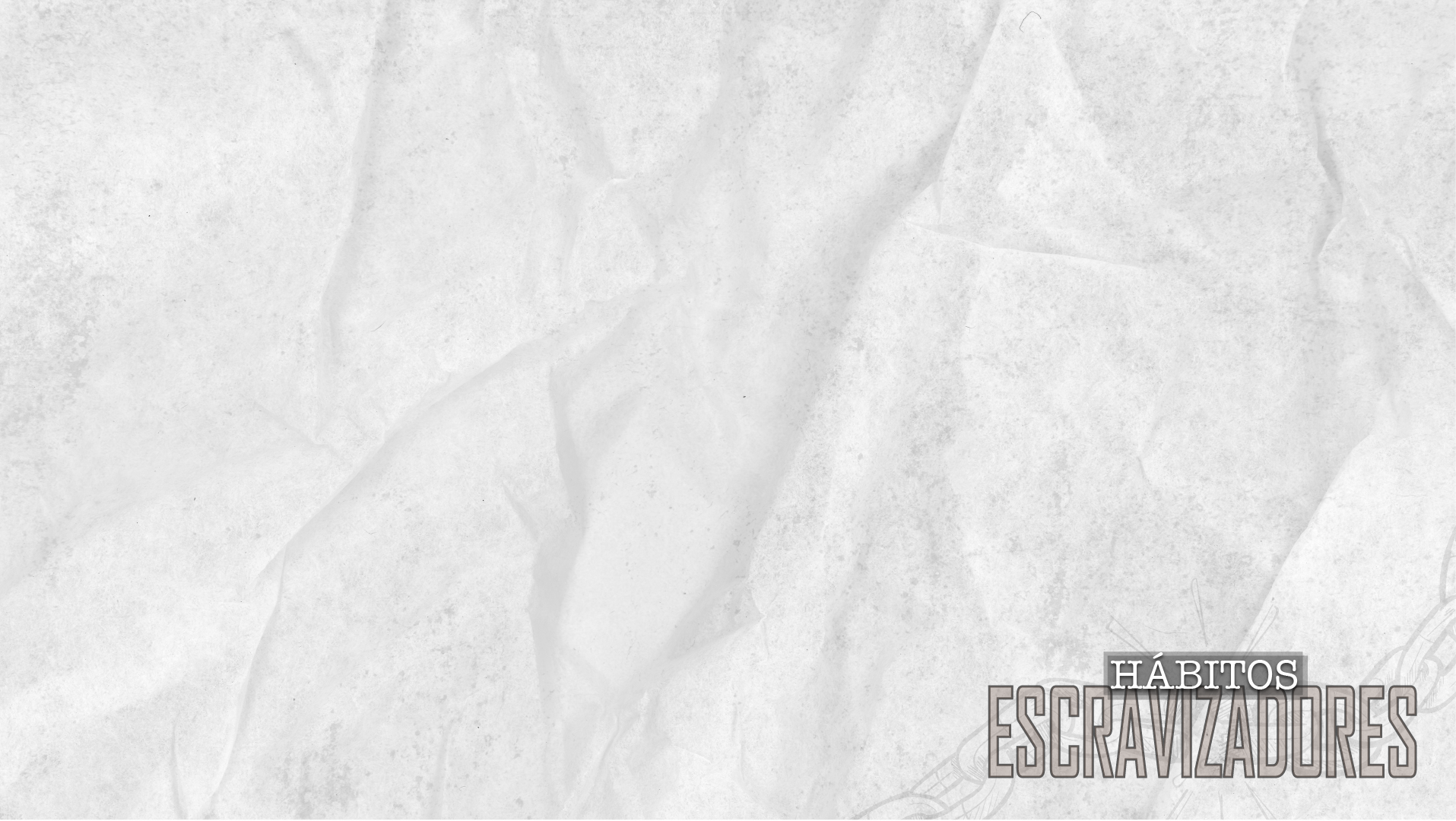 O modelo vitorioso tem sua perspectiva e esperança de transformação na suficiência e poder da Palavra.
2 Coríntios 5.15
1 Tessalonicenses 1.9,10
Tito 2.11-14
2 Pedro 1.3
[Speaker Notes: 2 Co 5.15  E ele morreu por todos, para que os que vivem não vivam mais para si mesmos, mas para aquele que por eles morreu e ressuscitou.

1 Ts 1.9  Porque, no que se refere a nós, as pessoas desses lugares falam sobre como foi a nossa chegada no meio de vocês e como, deixando os ídolos, vocês se converteram a Deus, para servir o Deus vivo e verdadeiro 10  e para aguardar dos céus o seu Filho, a quem ele ressuscitou dentre os mortos, a saber, Jesus, que nos livra da ira vindoura.]
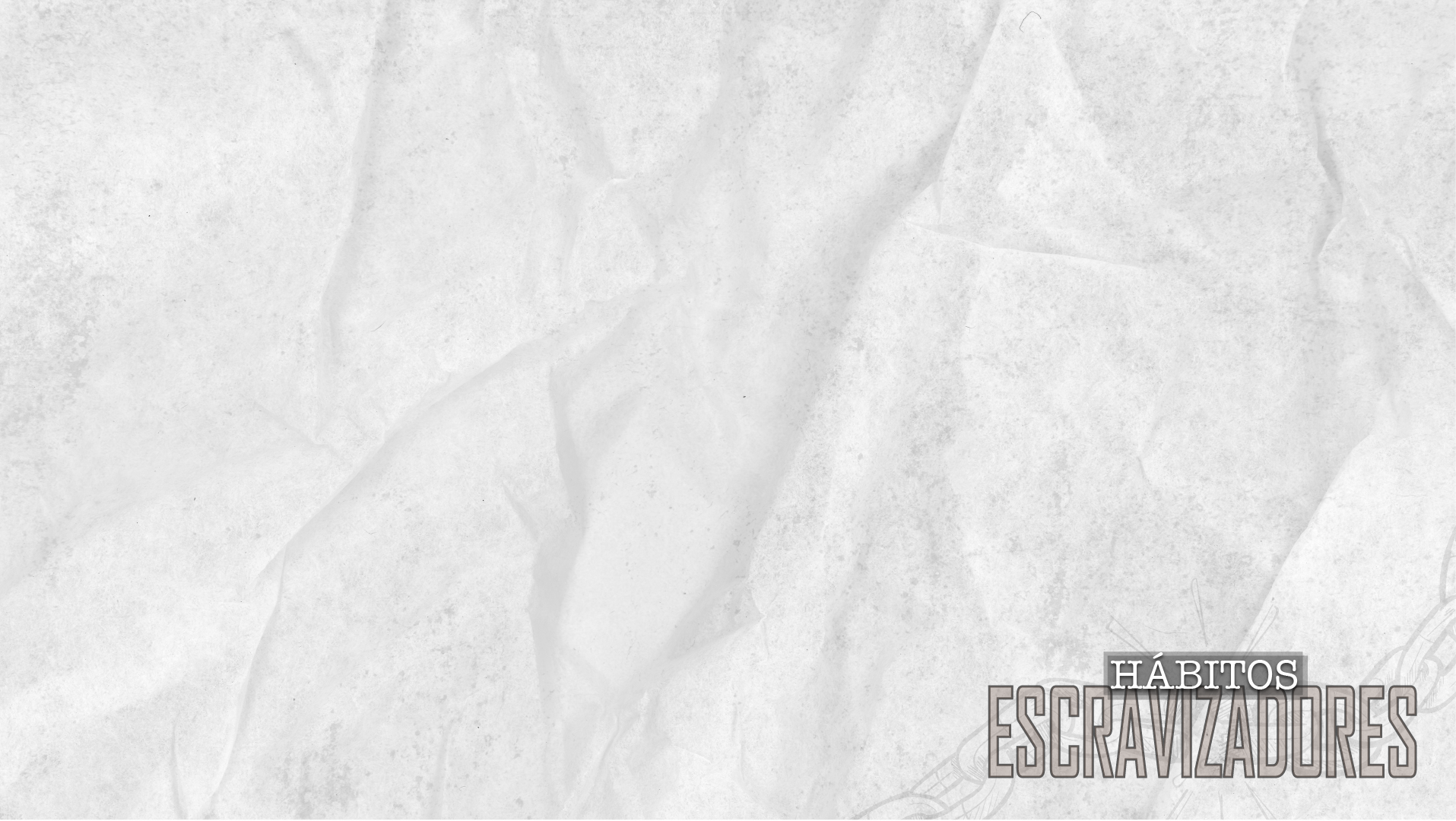 O modelo vitorioso tem sua perspectiva e esperança de transformação na suficiência e poder da Palavra.
2 Coríntios 5.15
1 Tessalonicenses 1.9,10
Tito 2.11-14
2 Pedro 1.3
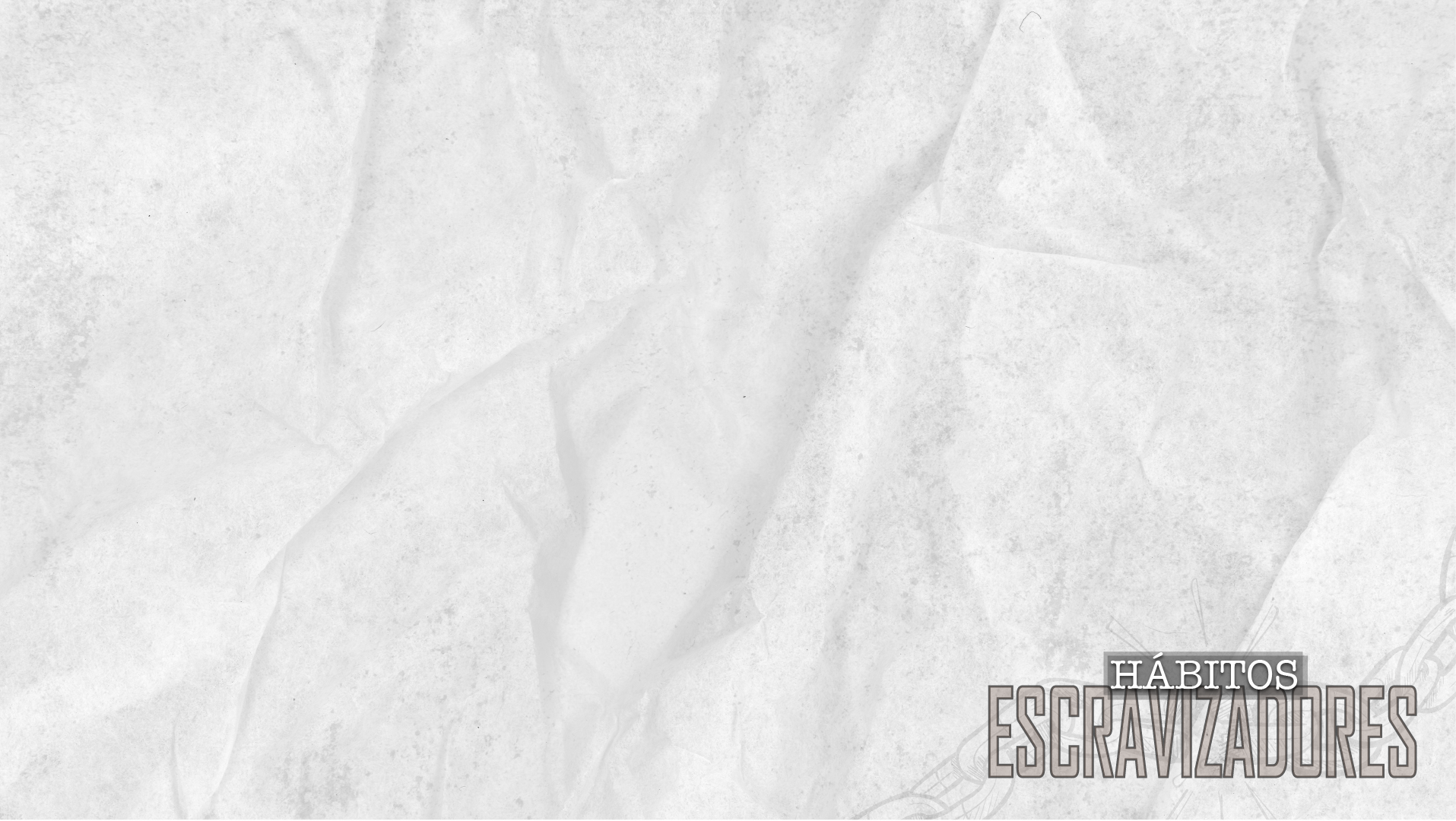 11 Porque a graça de Deus se manifestou, trazendo salvação a todos.
12  Ela nos educa para que, renegadas a impiedade e as paixões mundanas, vivamos neste mundo de forma sensata, justa e piedosa,
13  aguardando a bendita esperança e a manifestação da glória do nosso grande Deus e Salvador Jesus Cristo.
14  Ele deu a si mesmo por nós, a fim de nos remir de toda iniquidade e purificar, para si mesmo, um povo exclusivamente seu, dedicado à prática de boas obras.         				Tt 2
[Speaker Notes: 2 Pe 1.3  Pelo poder de Deus nos foram concedidas todas as coisas que conduzem à vida e à piedade, pelo pleno conhecimento daquele que nos chamou para a sua própria glória e virtude.
4  Por meio delas, ele nos concedeu as suas preciosas e mui grandes promessas, para que por elas vocês se tornem coparticipantes da natureza divina, tendo escapado da corrupção das paixões que há no mundo.]
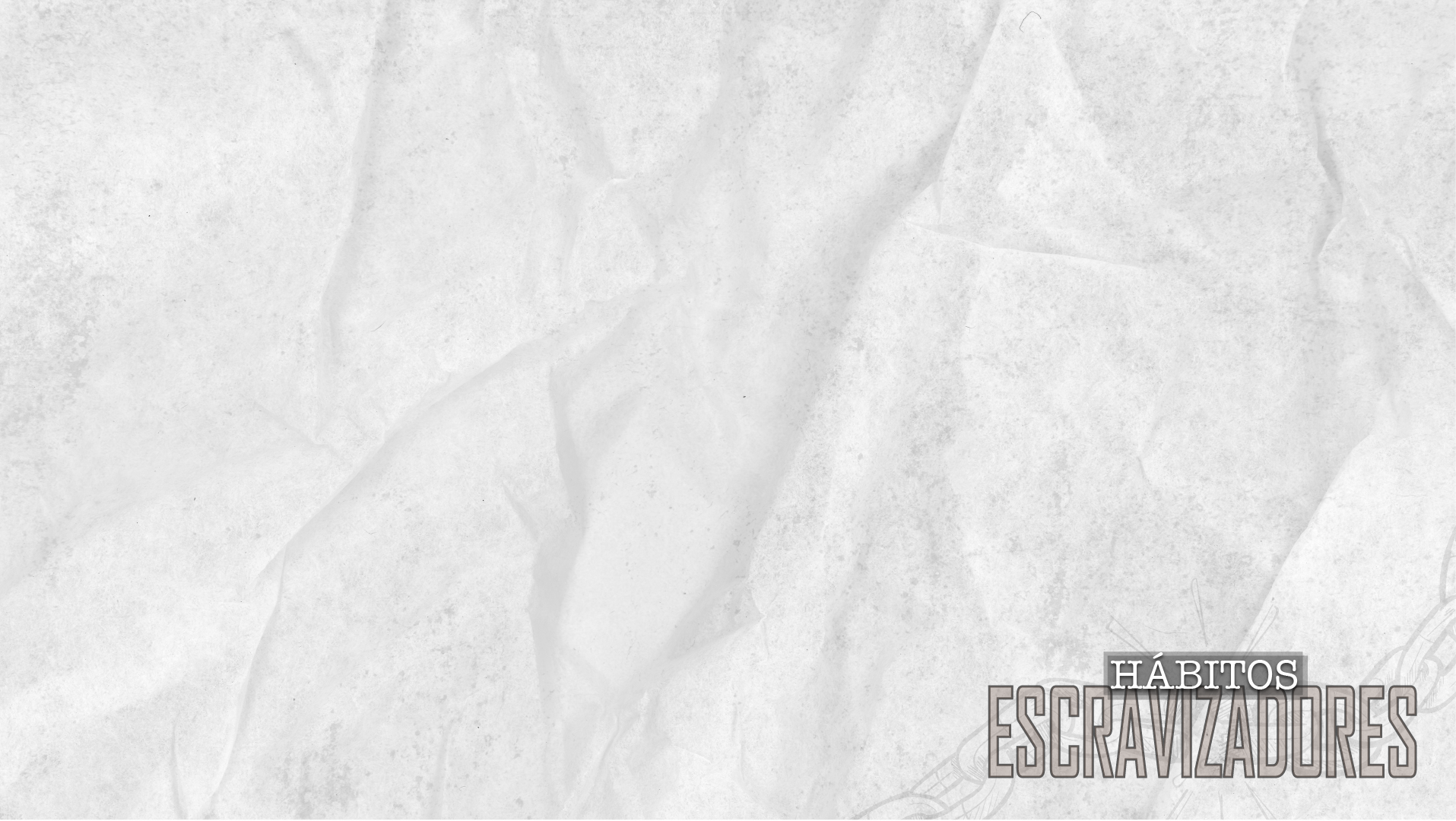 3 Pelo poder de Deus nos foram concedidas todas as coisas que conduzem à vida e à piedade, pelo pleno conhecimento daquele que nos chamou para a sua própria glória e virtude.
4  Por meio delas, ele nos concedeu as suas preciosas e mui grandes promessas, para que por elas vocês se tornem coparticipantes da natureza divina, tendo escapado da corrupção das paixões que há no mundo.         2 Pe 1
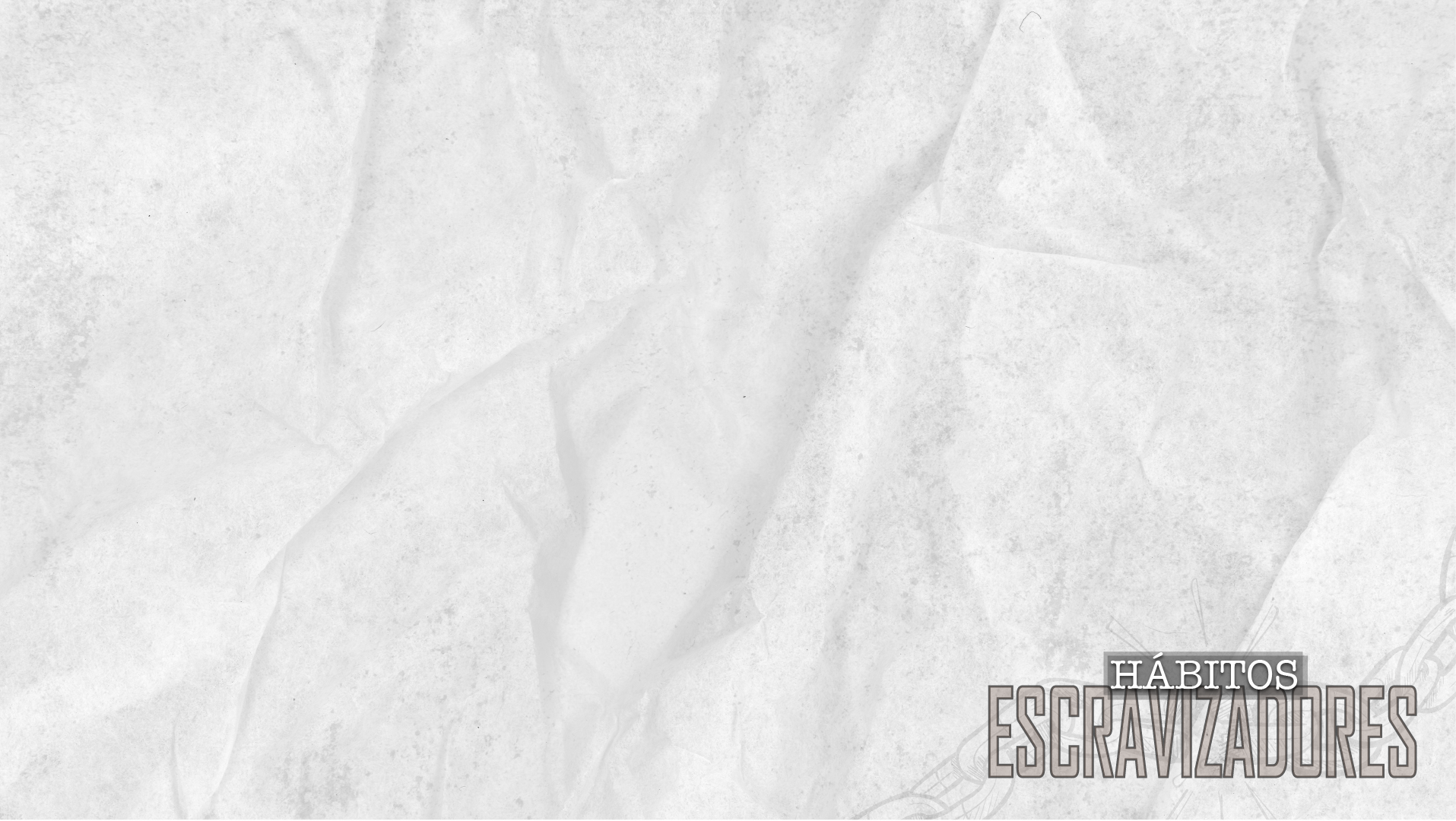 16  Toda a Escritura é inspirada por Deus e útil para o ensino, para a repreensão, para a correção, para a educação na justiça,
17  a fim de que o servo de Deus seja perfeito e perfeitamente habilitado para toda boa obra.
					2 Tm 3
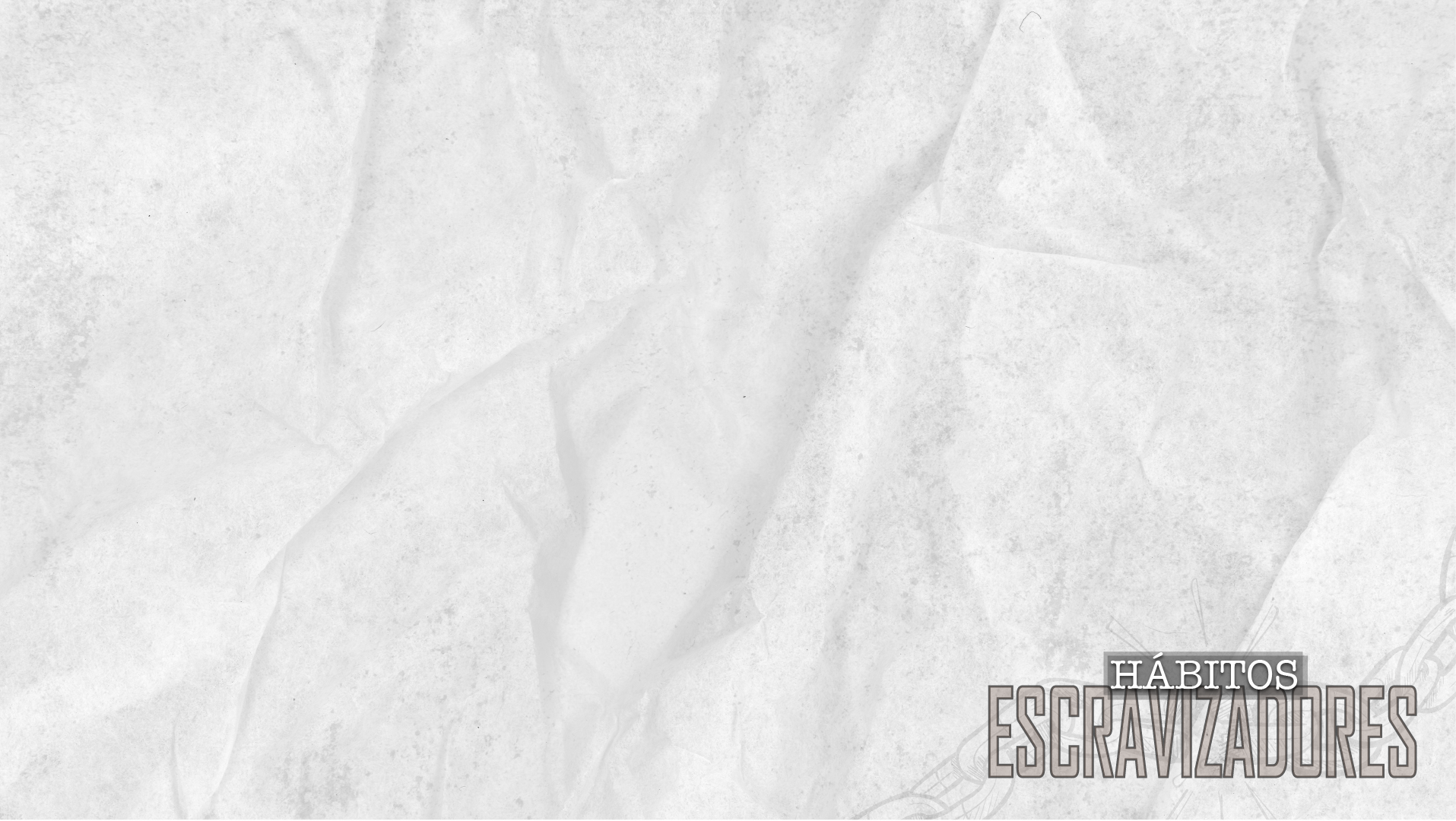 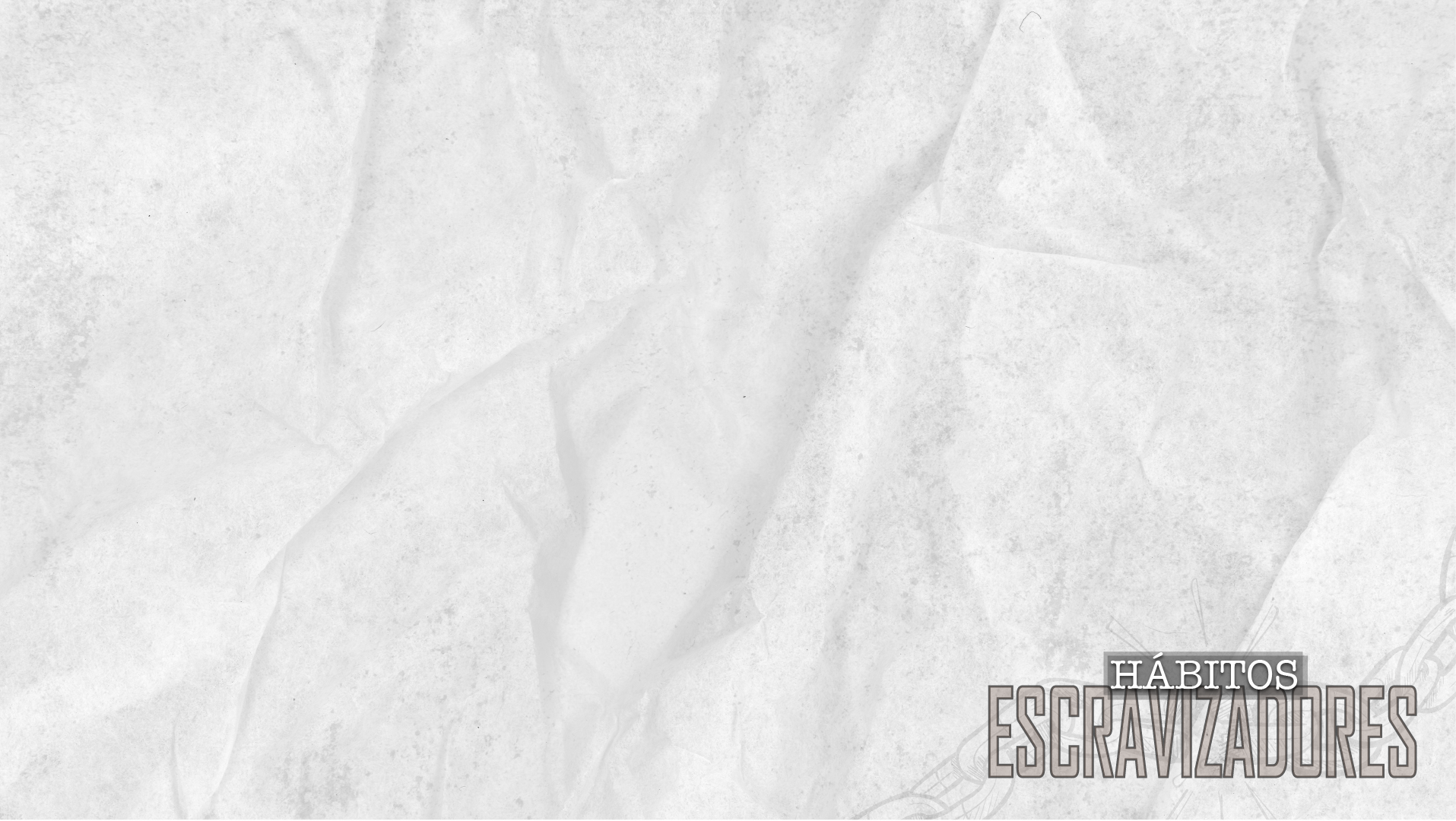 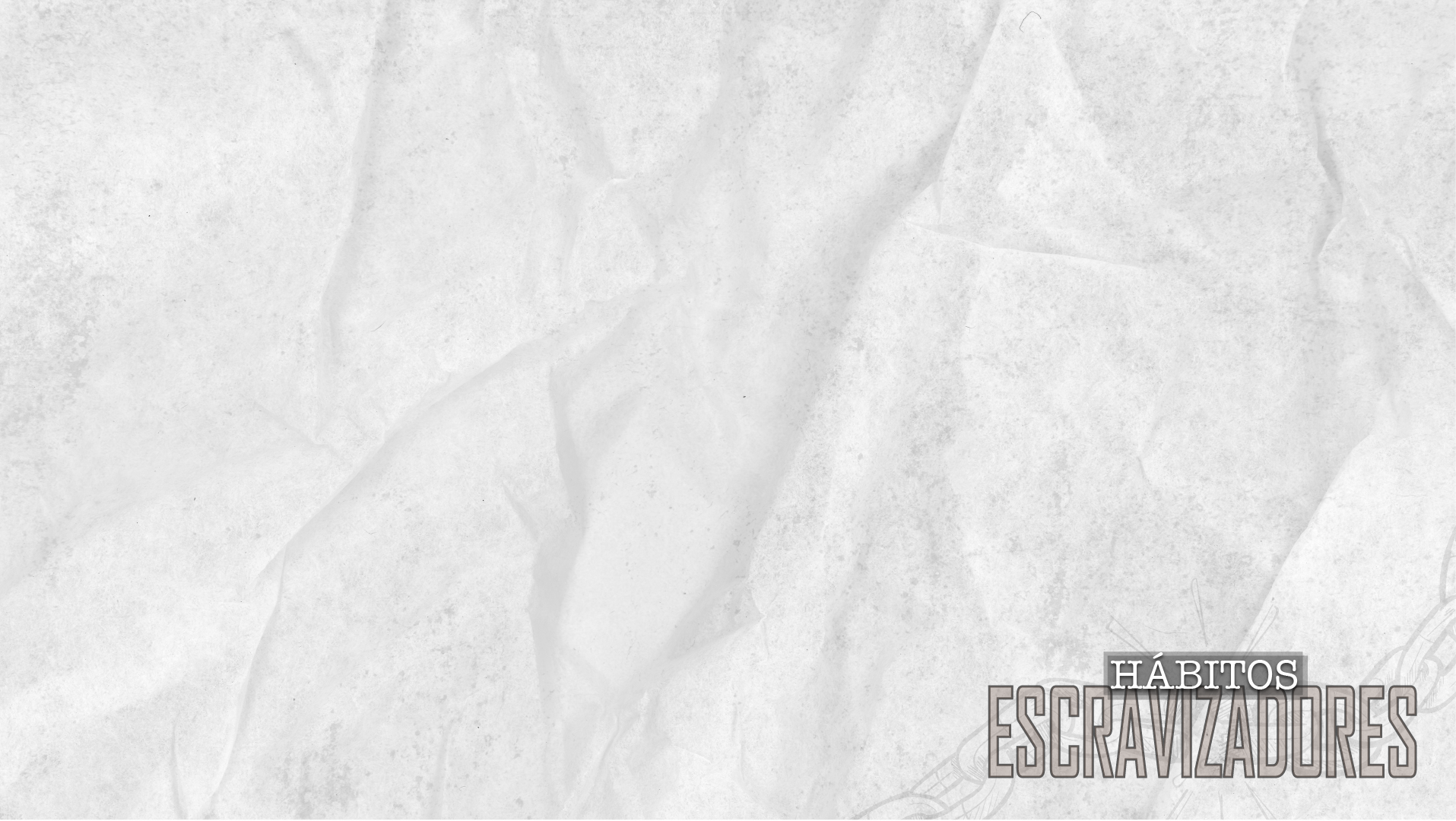